UNIVERSIDAD NACIONAL DE CHIMBORAZOFACULTAD DE CIENCIAS DE LA SALUD CARRERA MEDICINA
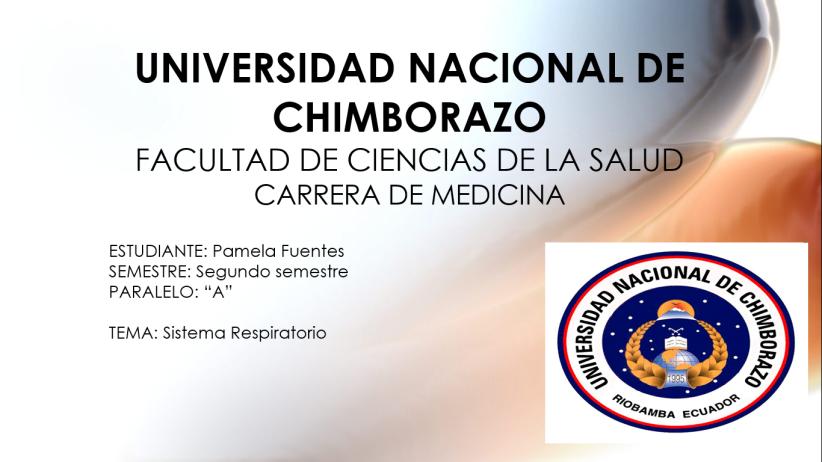 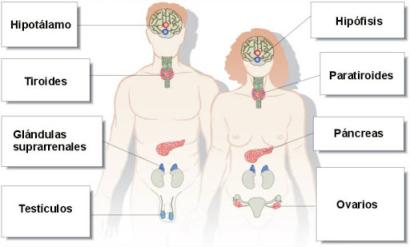 TEMA:
 Sistema Glandular Endócrino
HIPOFISIS
Pequeño organito, forma de pera
Extremidad más ancha – silla turca
Extremidad larga, angosta – piso del diencéfalo
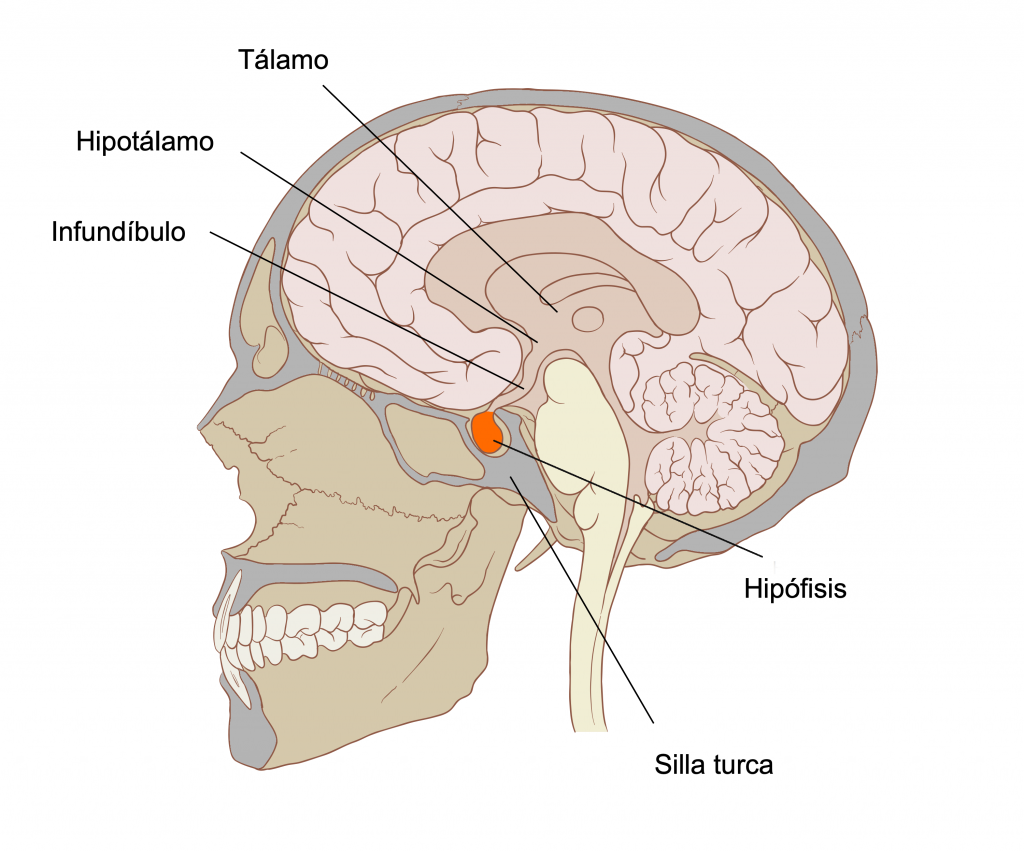 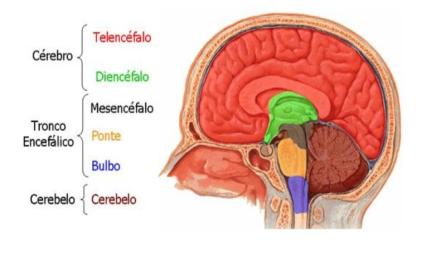 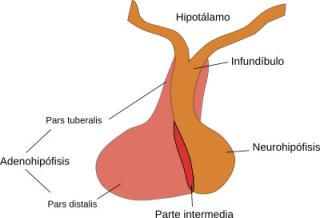 Sistema Glandular Endócrino - Elaboran sus secreciones  - torrente sanguíneo- Carecen de conductos excretores
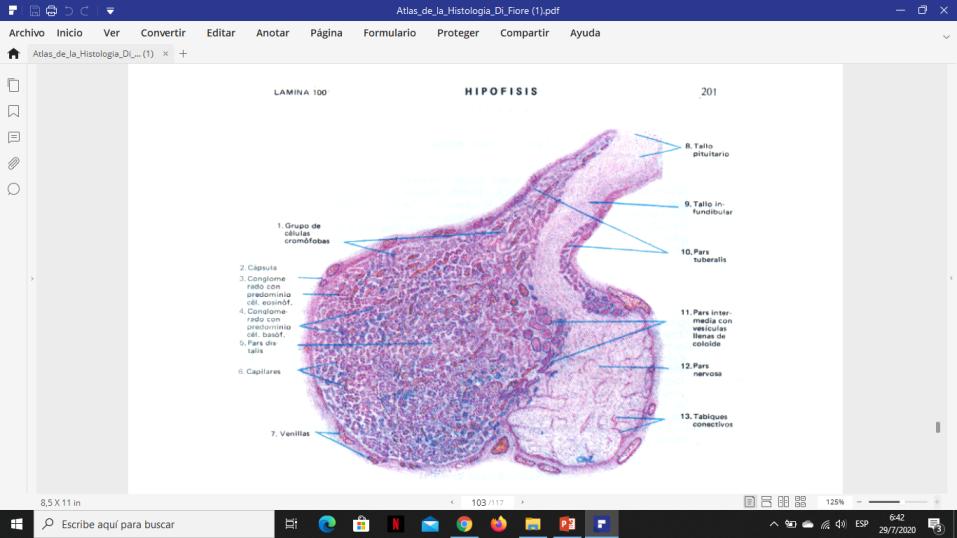 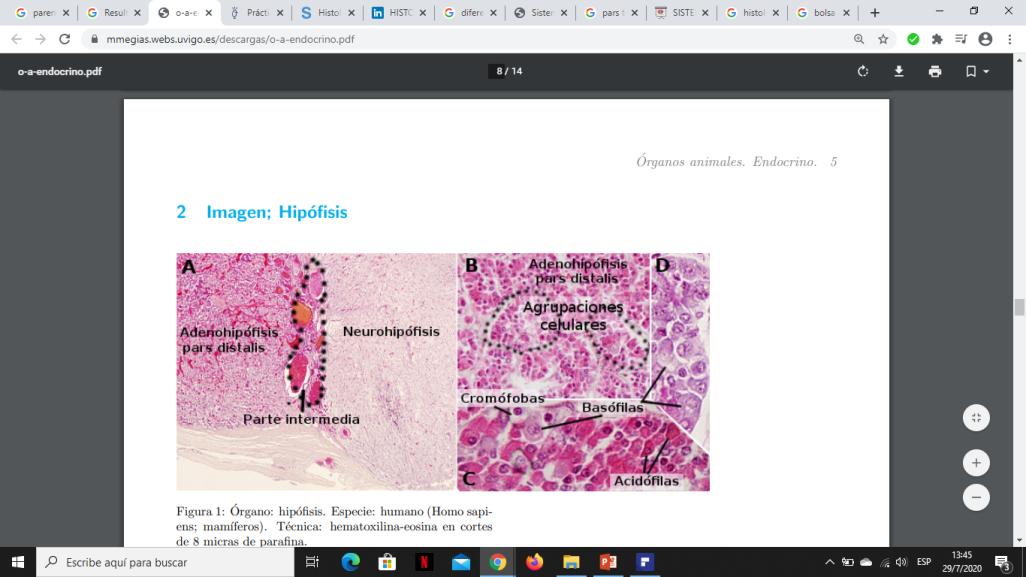 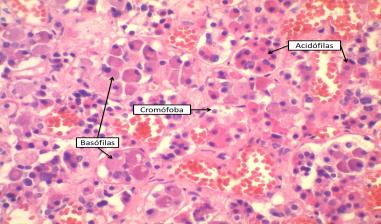 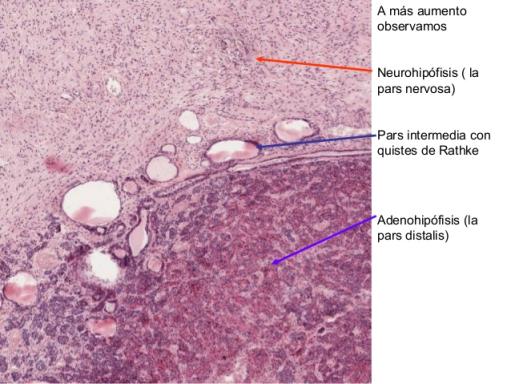 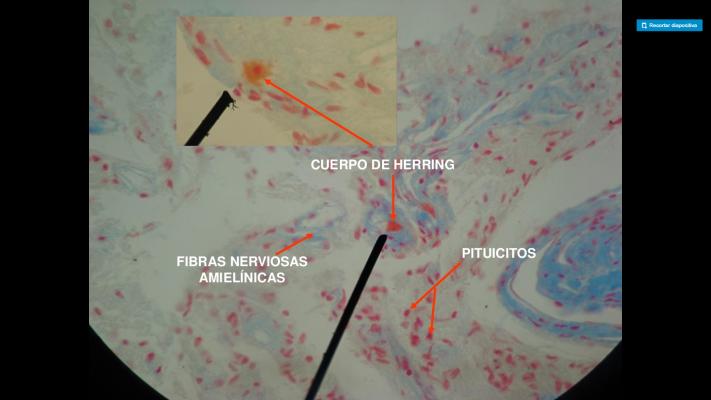 Hipotálamo
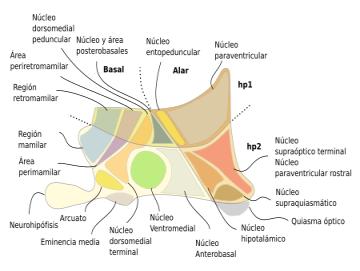 Es en realidad un núcleo gris y en consecuencia está constituido por los somas de uno gran cantidad de neuronas. Estas neuronas por un mecanismo no muy bien  elaboran dos sustancias llamadas vasopresina y Oxitocina
la, Vasopresina como su nombre lo sugiere, va a actuar favoreciendo la contracción,  del músculo liso de las paredes de  los vasos sanguíneos lo que trae como con­ secuencia un aumento de la presión sanguí­neo. 
Tambien va a actuar sobre las paredes  de los tubos contorneados del Nefrón favo­reciendo reabsorción de agua
la Oxito­sina que actúa favoreciendo la contrac­ción del músculo liso del útero durante el parto. También actuaría sobre el músculo liso del útero durante el coito. Además ac­tuaría facilitando la salida de la leche de las Glándulas Mamarias porque estimula la contracción de las células mioepiteliales de tales glándulas.
GLANDULA TIROIDES
Es  un pequeño órgano situado en lo parte superior del cuello por delante de lo parte ,lateral de la tráquea desde el punto de vista funcional, es uno glándula de secreción interna o sea endocrina. Se conoce que produce dos hormonas llamadas Tiroxino y Calcitonina.
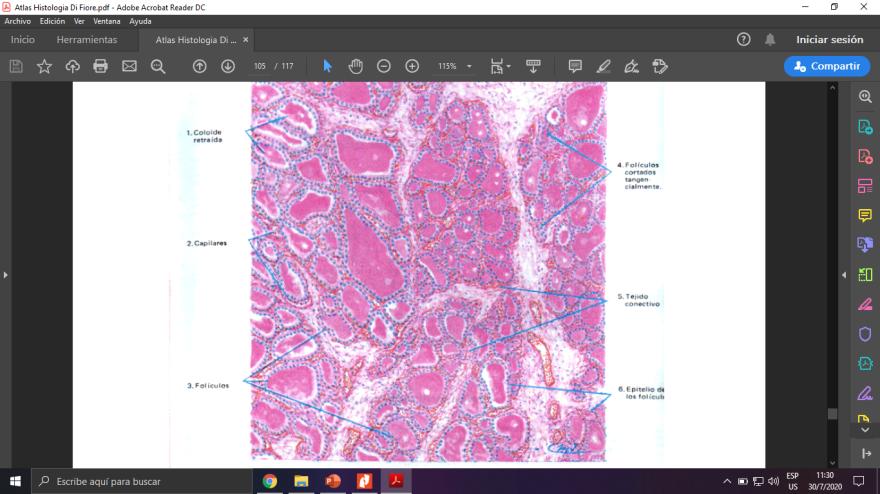 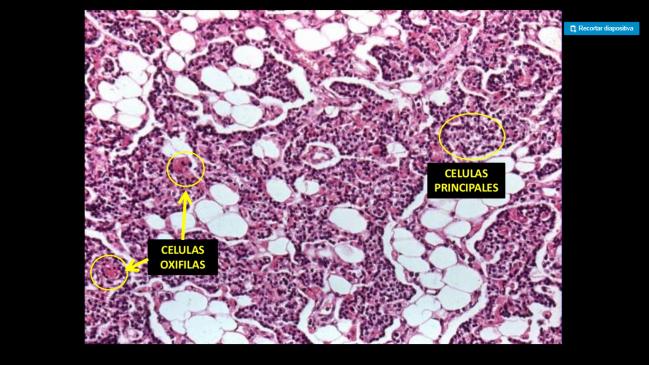 GLÁNDULAS PARATIROIDES 
Son 4 pequeñas organitos situados en las proximidades de la glàndula tiroides de ahí su denominación 
Función : Se encarga de producir una hormona llamada paratiroidea cuya función es intervenir en  el metabolismo del calcio .
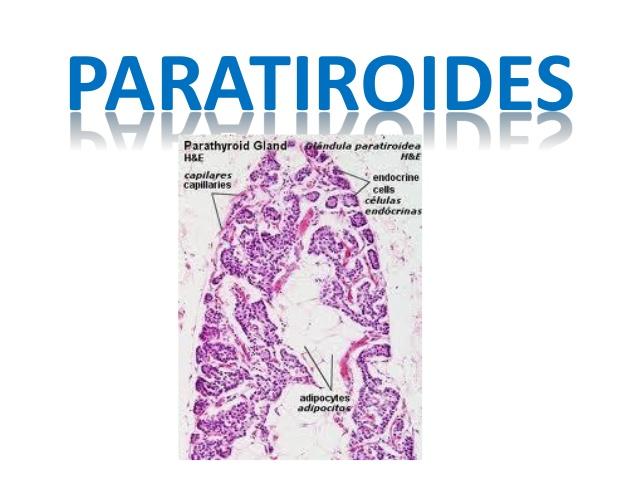 GLÁNDULAS SUPRARRENALES 
Dos glándulas situadas en la cavidad abdominal 
Función :Produce una serie de sustancias que se llaman hormonas porque se vierten directamente al torrente sanguíneo.
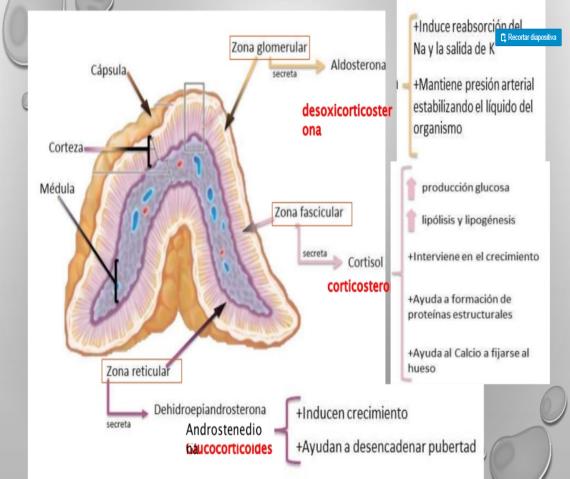 GLÁNDULAS SUPRARRENALES
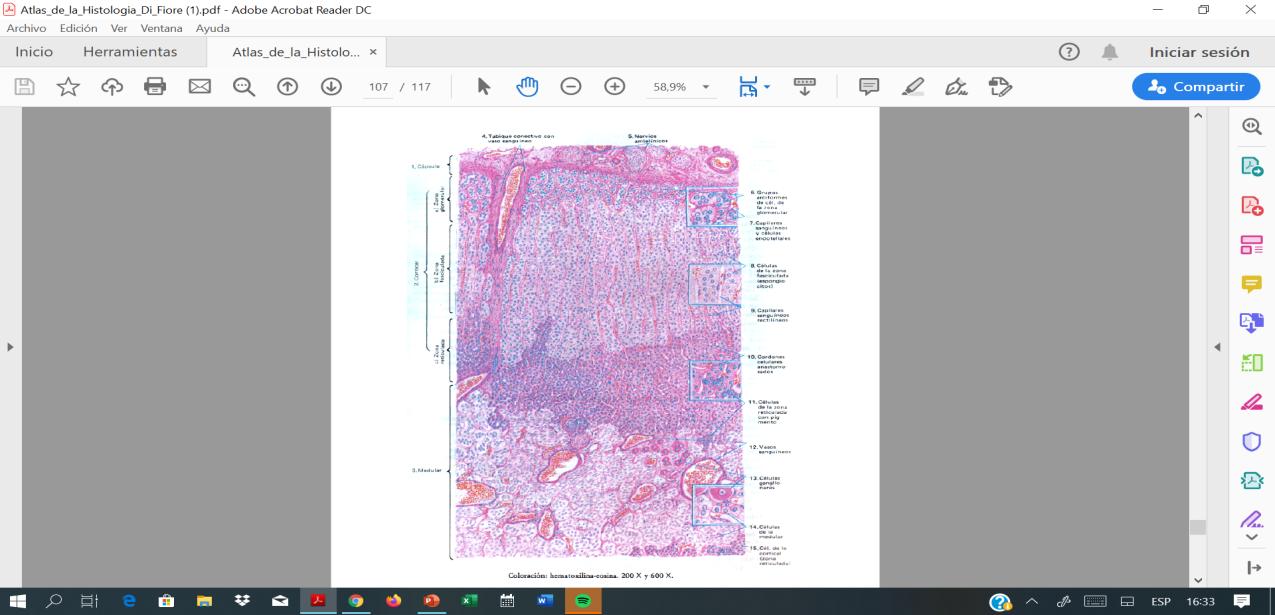 GLANDULA PINEAL O EPIFISIS
Órgano aplanado y ubicado sobre el techo del tercer ventrículo.
Función: elaboración de sustancia hormonal; melatonina, derivada de la serotonina.
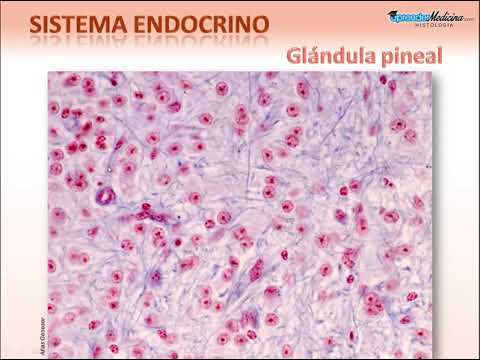